Background and shielding
Paola Sala, Elzbieta Nowak
Design Rewiev of the ProtoDUNE-SP Beam Instrumentation
CERN, 27.04.2017
Top view, shield v0
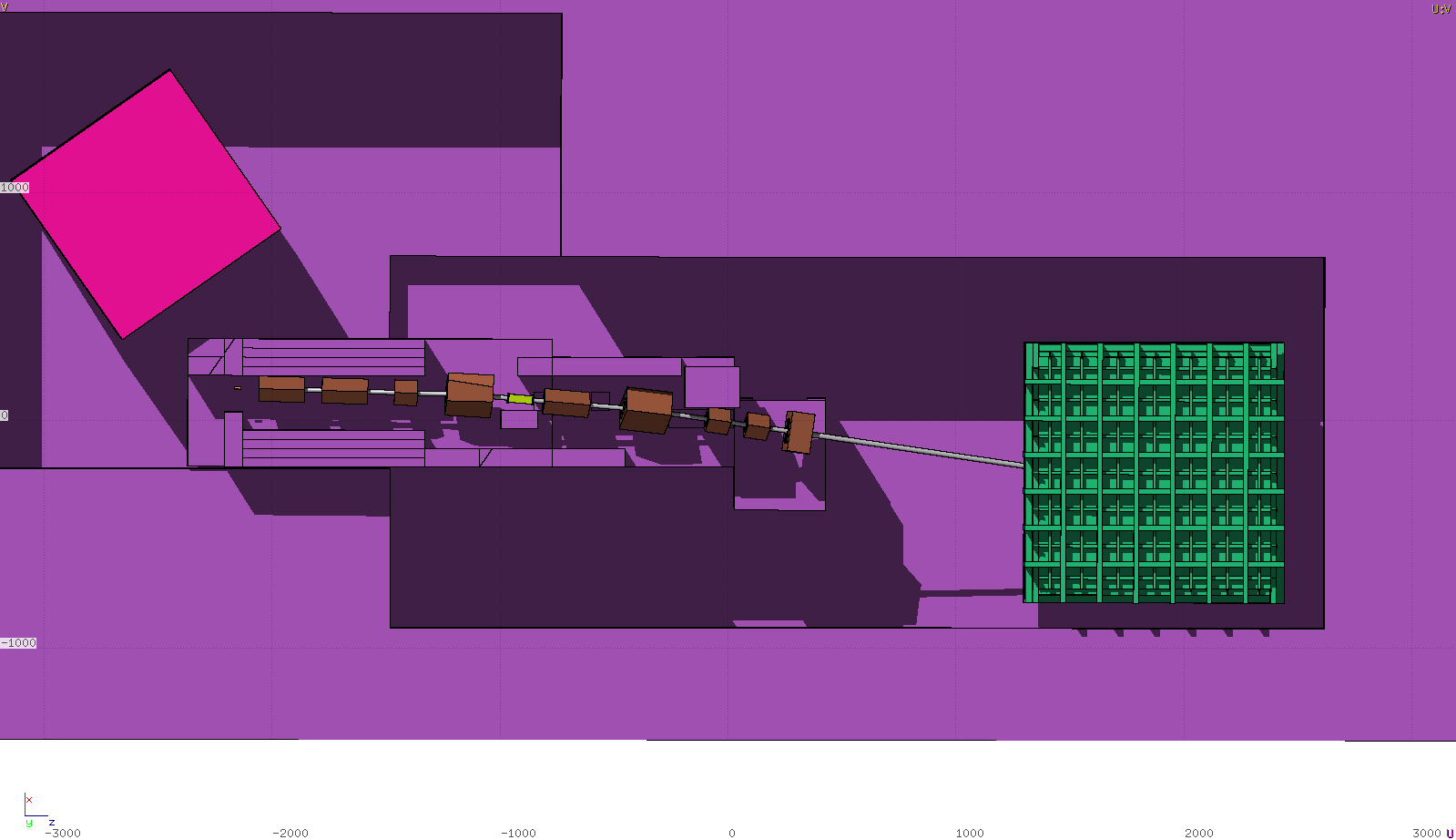 Initial shielding design: only target area plus beam dump
NPO2
target
last bend
dump
NP04
Particle fluence - v0
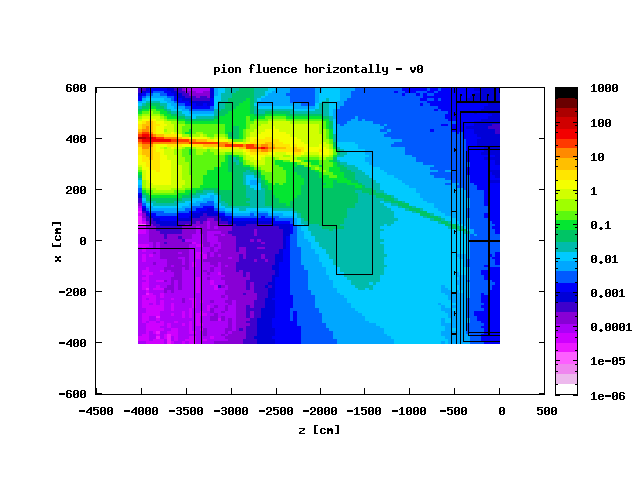 Beam dump
Needs more work
Cryo
1e6 particles @T2 target
Seen from the top
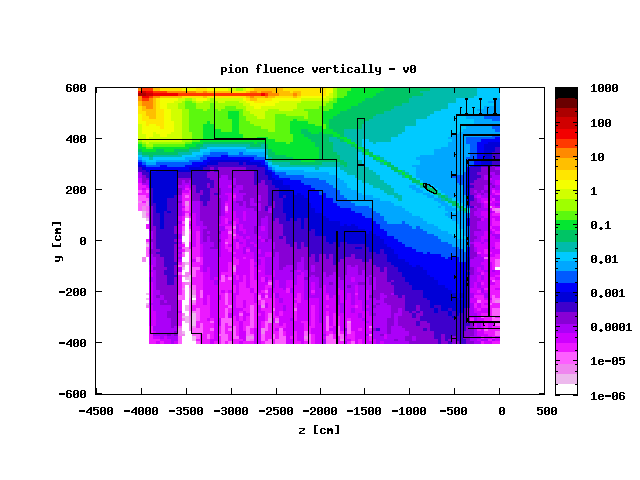 Particle fluence – v0
Needs more work
1e6 particles @T2 target
Seen from the side
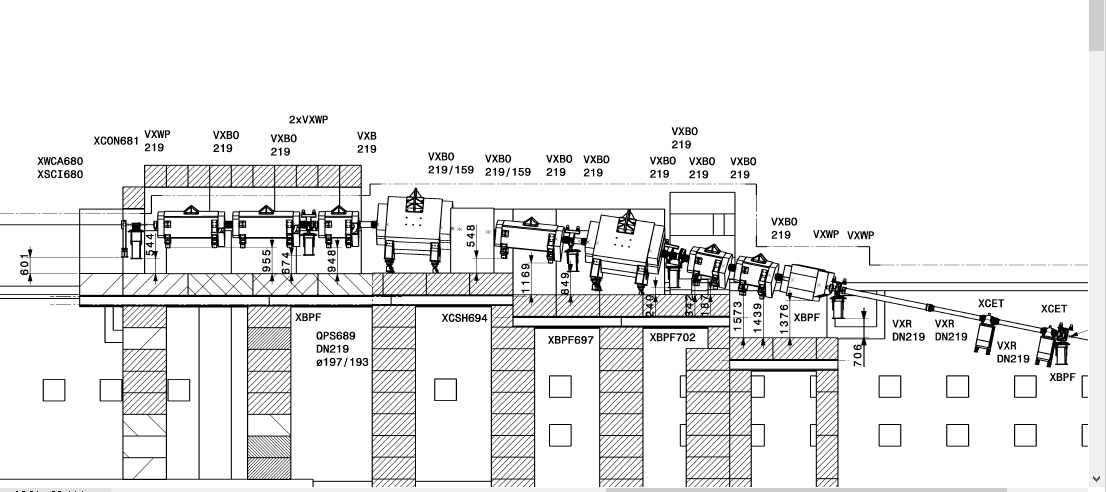 Filling up the space
… not so much space…
New shielding proposal
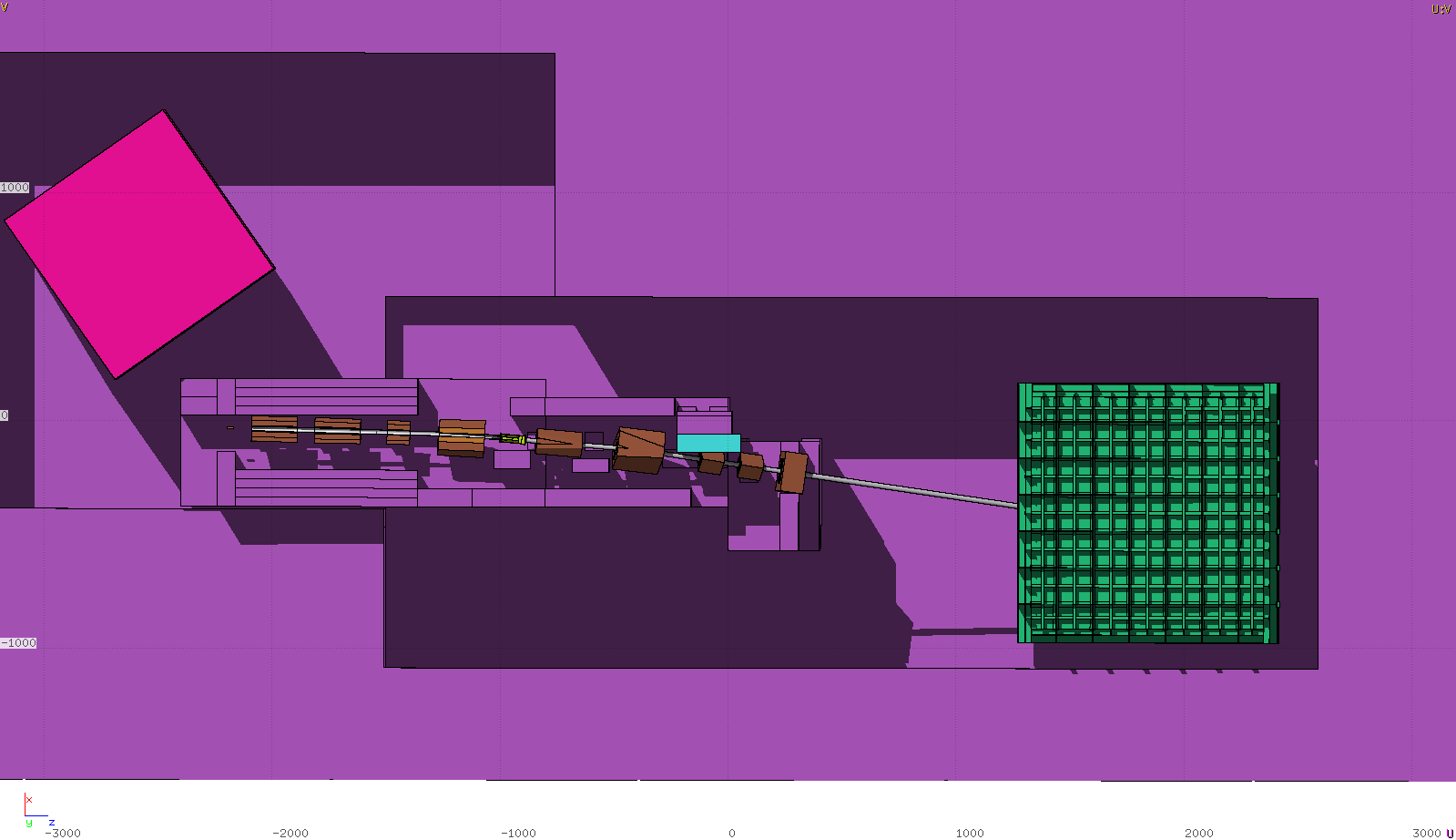 60cm, 1.6m
Top view
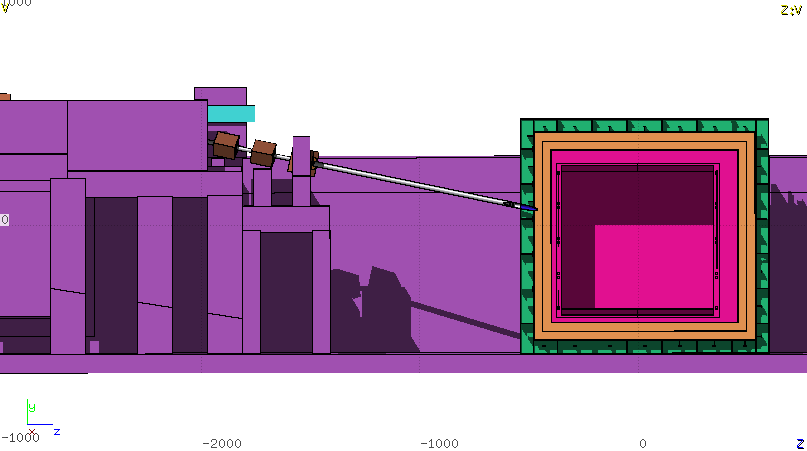 Extended by 3.2m
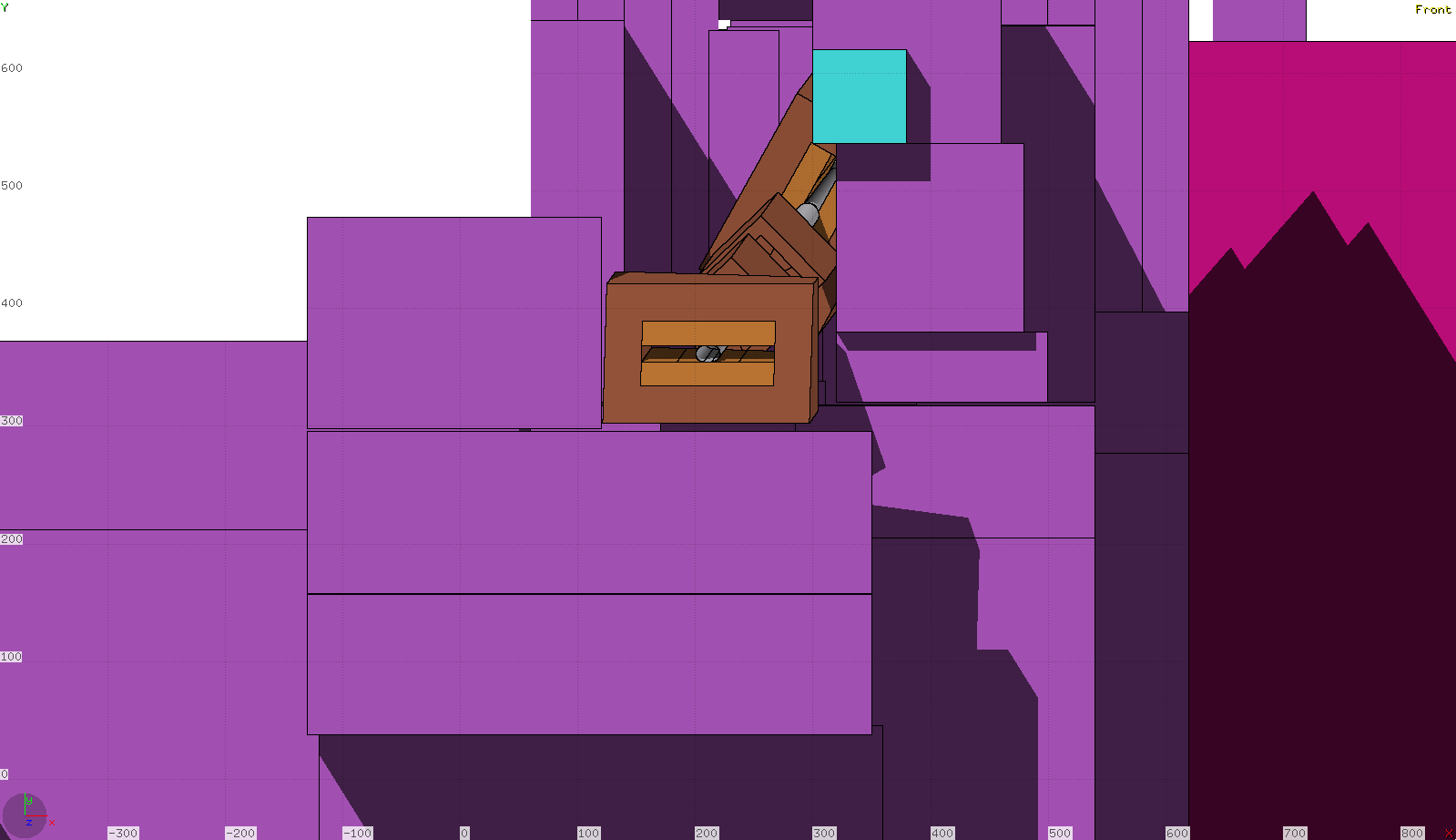 Side view
Seen from the detector
Shielding proposal: results (maps)
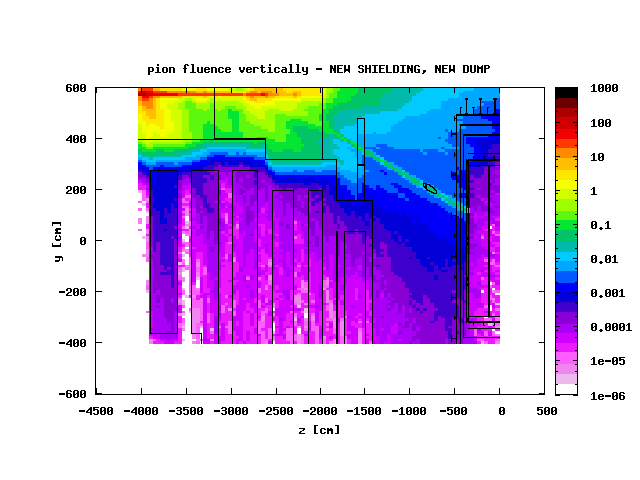 Pions at the cryostat
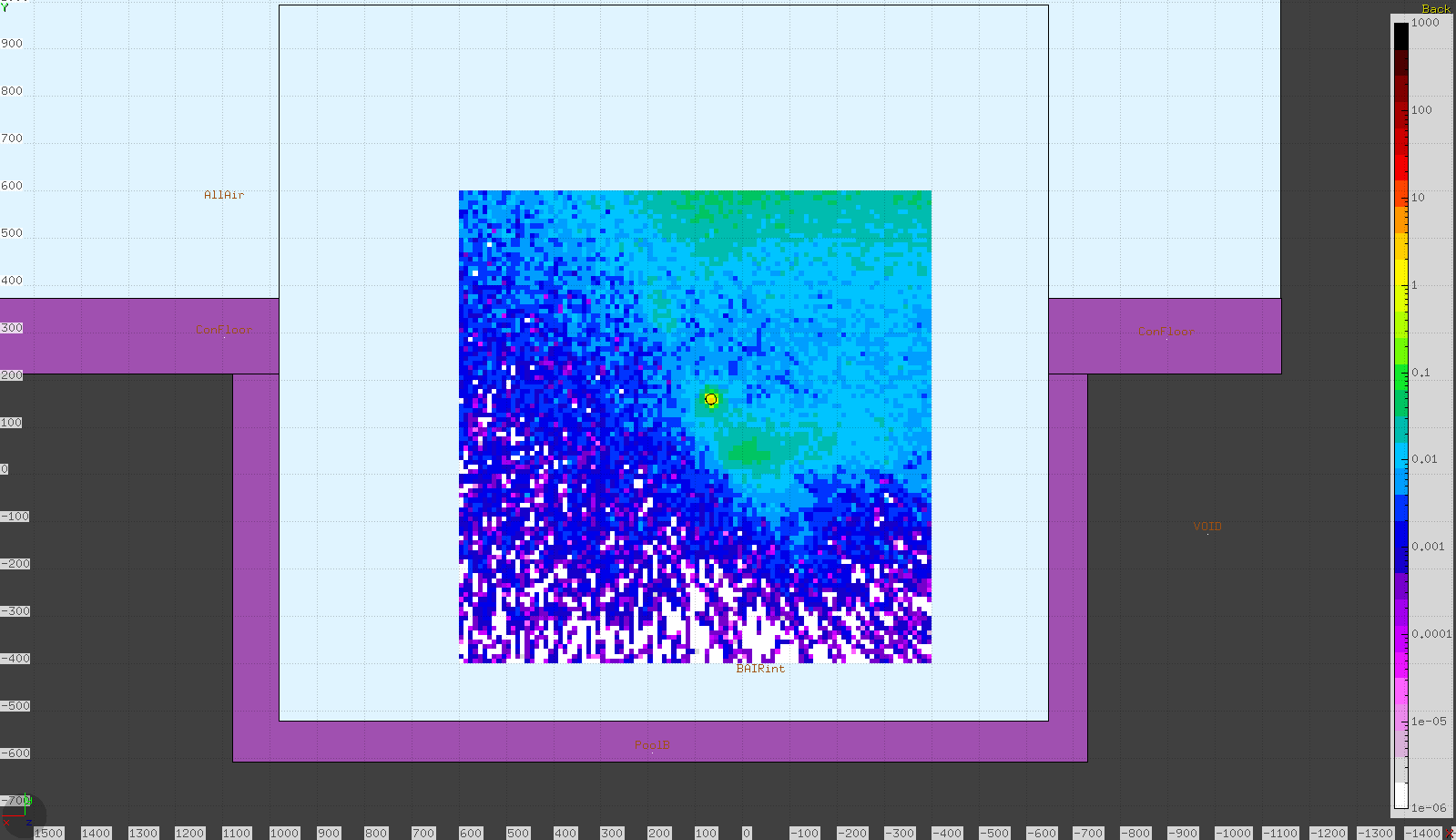 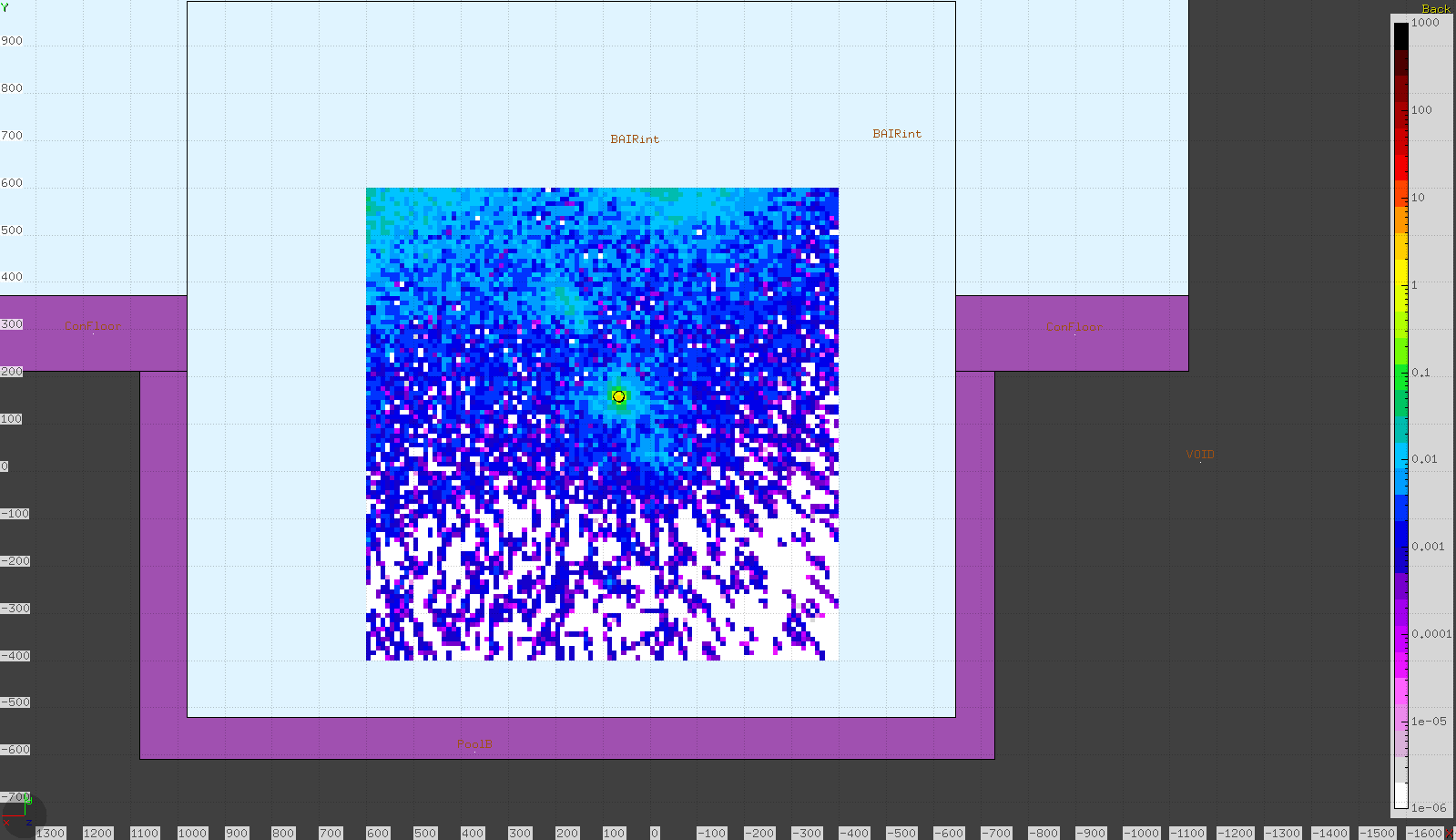 v0
New shielding
Active LAr surface: 7.2m x 5.9m
Cryostat surface: 10m x 9.7m
Shielding proposal: results
Assuming 10^6  particles/spill from the primary target, 4.8 s spill
Calculate total rate of particles at cryostat face and entering LAr active volume – excluding muons from secondary H4 beam -  :

NOTE: these are backgrounds from secondary target+tertiary beam line
Muon halo from secondary beam line is not included (see last slide)

NOTE: This shielding proposal is still pending validation by the integration team

Work done in collaboration with CERN Radiation Protection
Charged particles, 7 GeV focus
Background is mostly at p<pbeam
50% below 100 MeV kinetic!
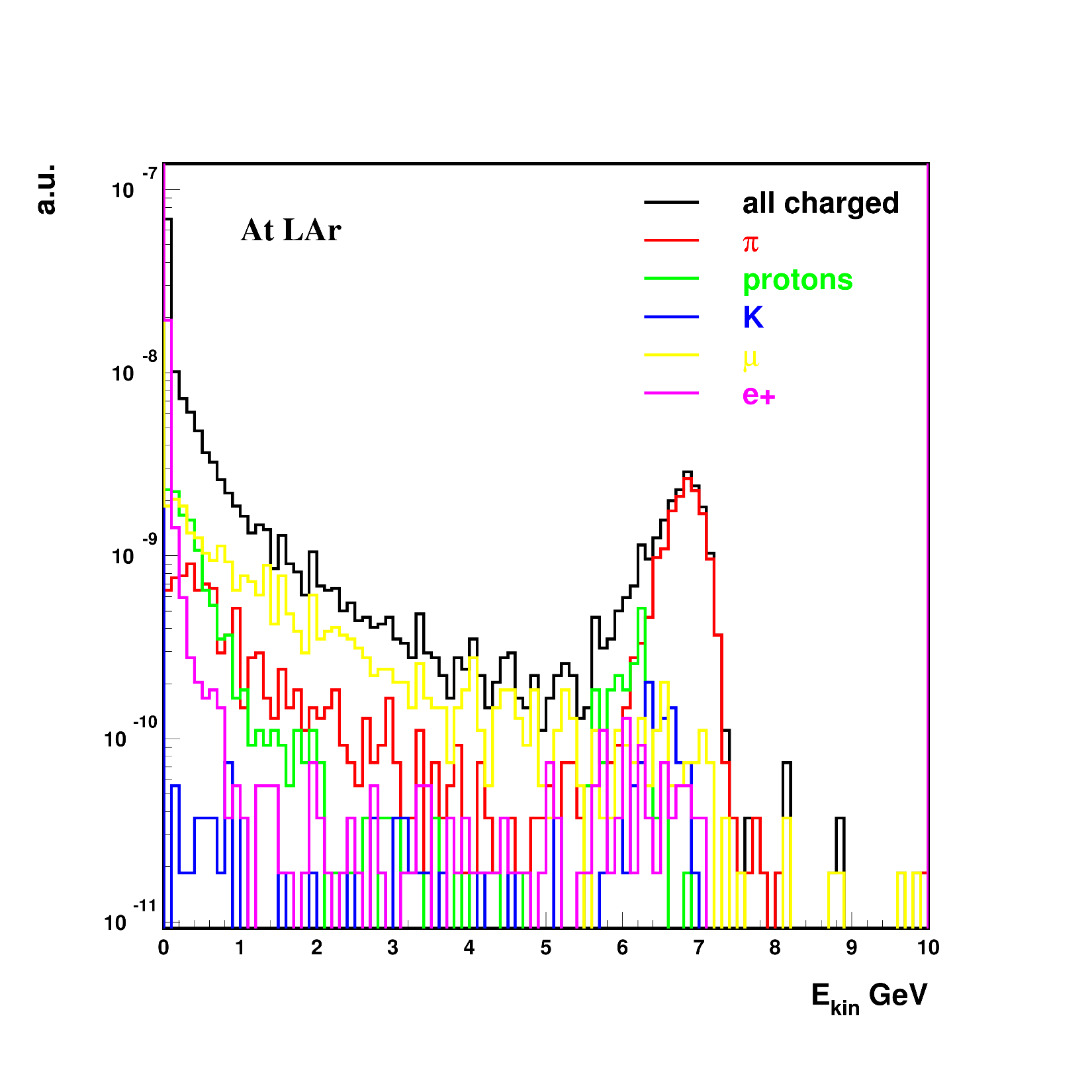 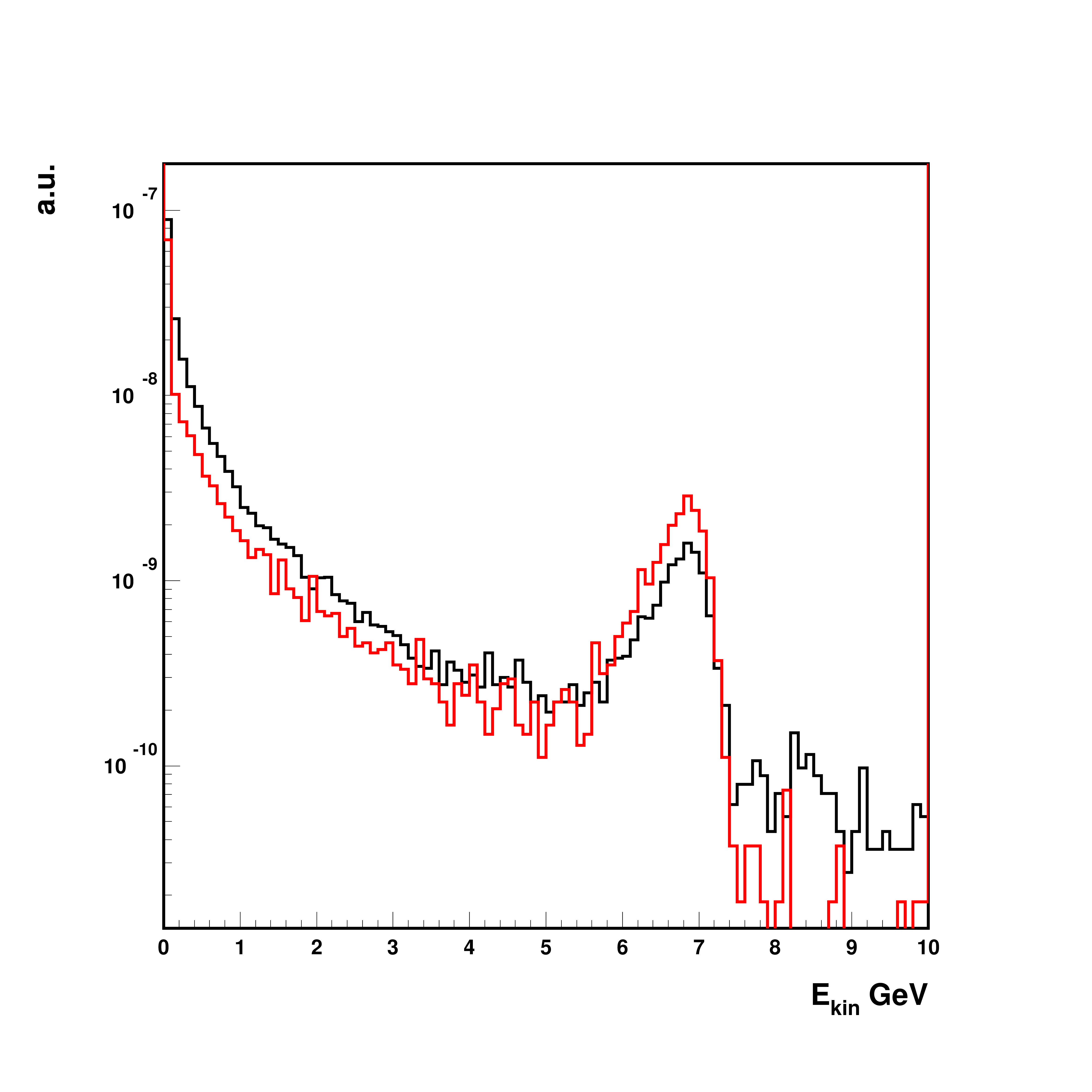 Black: at cryo
Red: at LAr
Norm to unit  area
High en. tail is at corner of cryo
Neutrons, 7GeV
Neutrons: mostly low energy
Insulation is a good neutron shield!
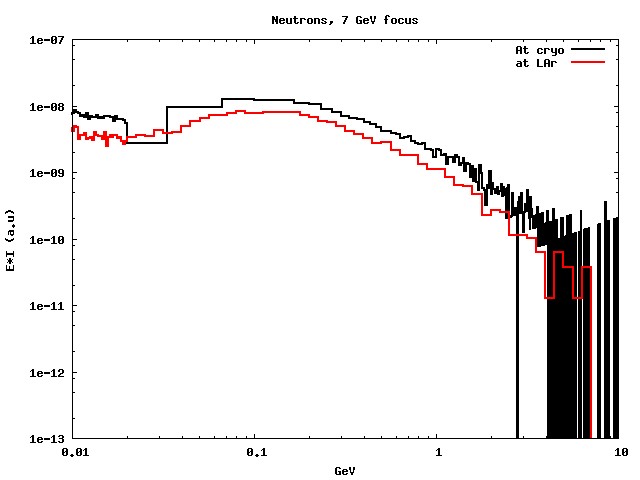 Note extended  E-range!
Background: particle rates
At 7 GeV/c focus: 
1kHz of all charged particles (background) at the LAr detector – reduction by a factor of 2.4 wrt base layout (v0)
0.5kHz charged background > 100 MeV kinetic 
3.38 kHz of all charged particles at the cryostat (reduction by a factor of 2.2 wrt v0)
5kHz neutrons at the LAr (reduction by a factor of 2.2 wrt v0), of which 
    0.8 kHz above 20 MeV 
Photons: 
very soft spectrum at the cryo, 
Re-generated by charged in the cryo layers
At LAR: 0.5kHz above 100 MeV
Software and reco group will provide feedback
At 1 GeV focus:
Charged particles: 180Hz at LAr, 1kHz at cryo
Neutrons > 20 MeV at LAr 200Hz
Photons > 100 MeV at LAr 8Hz
Larger reduction wrt v0, up to a factor of ~4 for charged particles and neutrons
High energy Muon halo
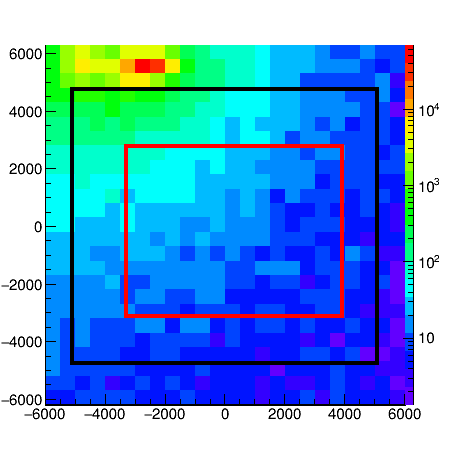 Nikos’ simulations include high energy beam halo from secondary H4
Here: high energy (>4 Gev/c) muon halo in NP04 according to latest G4 beam ntuples
Units are muons/m2/spill
Black : cryo
Red: active LAr -> O 200 Hz PRELIMINARY
Muon detectors will be installed on the cryo front face
Thank you for your attention        Questions?
Starting point V0:
Minimal shielding: target area plus beam dump
Total rate of particles entering LAr active volume – excluding muons from secondary H4 beam -  :
Charged particles : 0.8-2.4 kHz (depending on focused momentum)
Neutrons : 7-10 kHz BUT: very low energy
Neutrons E>20 MeV  : 1-1.5 kHz


NOTE: these are backgrounds from secondary target+tertiary beam line
Muon halo from secondary beam line is not included (see last slide)